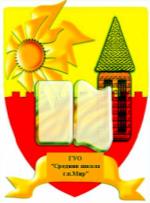 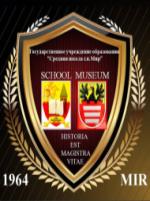 Государственное учреждение образования
 “Средняя школа г.п.Мир”
Историко-краеведческий музей
ВИКТОРИНА
«Удивительные места Гродненского края»
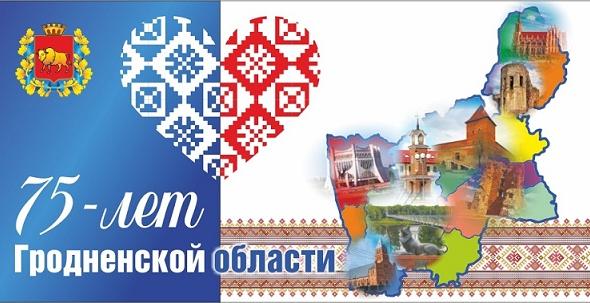 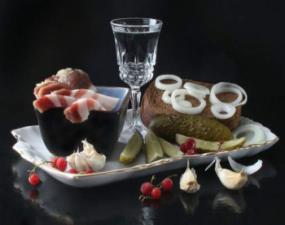 1.С какими государствами ЕС граничит
 Гродненская область?
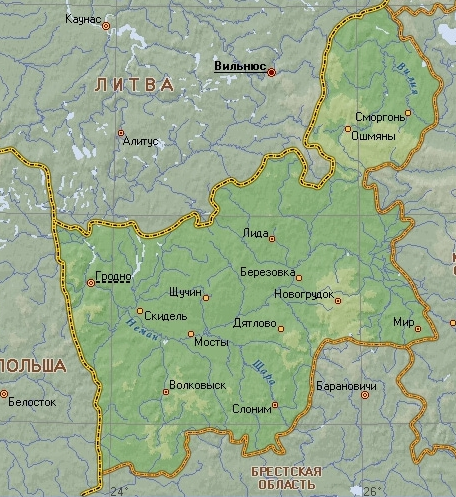 На западе Гродненская область граничит с Польшей,  на севере – с Литвой.
2. Сколько районов входит в состав Гродненской области?
В состав области входят 17 районов
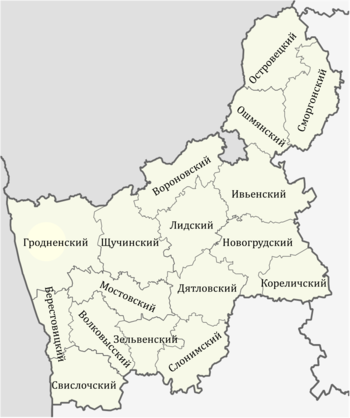 3.  На каком из рисунков  изображён герб Гродненской области?
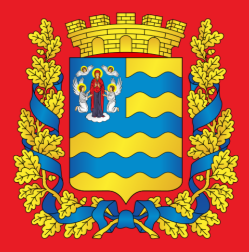 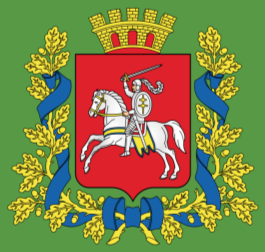 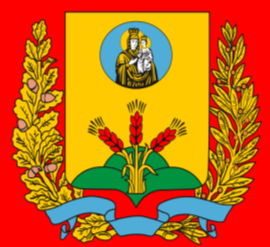 Рисунок № 1
Рисунок № 2
Рисунок № 3
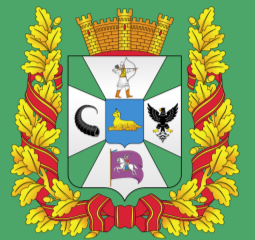 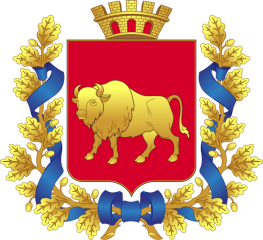 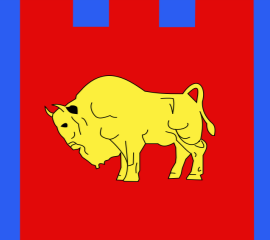 Рисунок № 4
Рисунок № 5
Рисунок № 6
Рисунок № 5
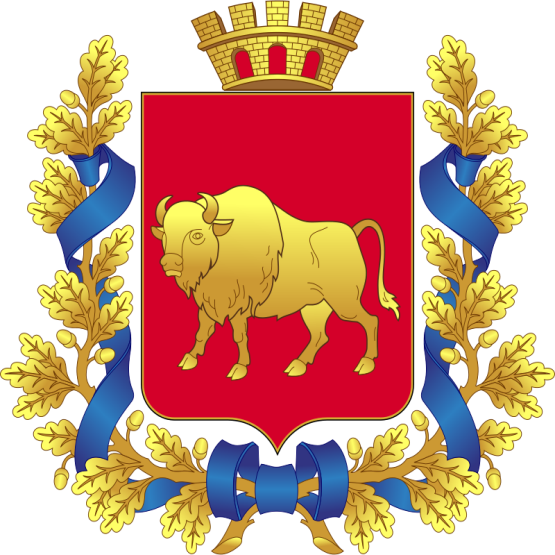 4. Когда был утверждён герб Гродненской области?
Герб Гродненской области 
был утверждён
 14 июня 2007 года
 Указом Президента Республики Беларусь № 279.
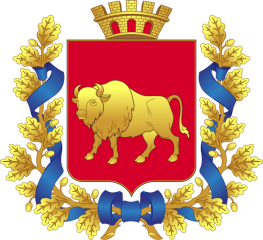 5. Какая промышленность является доминирующей в
 Гродненской области?
Химическая промышленность.
Основные производственные мощности расположены в Гродно и Лиде.
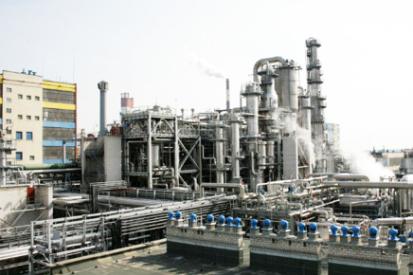 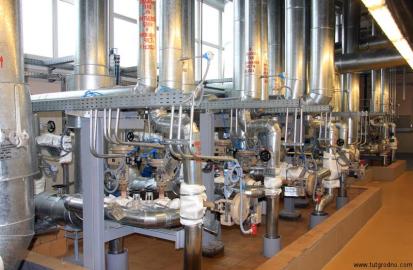 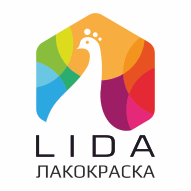 6.  Когда была образована
           Гродненская область?
20 сентября 1944 г. Указом Президиума Верховного Совета Союза ССР была образована Гродненская область, и город Гродно стал областным центром.
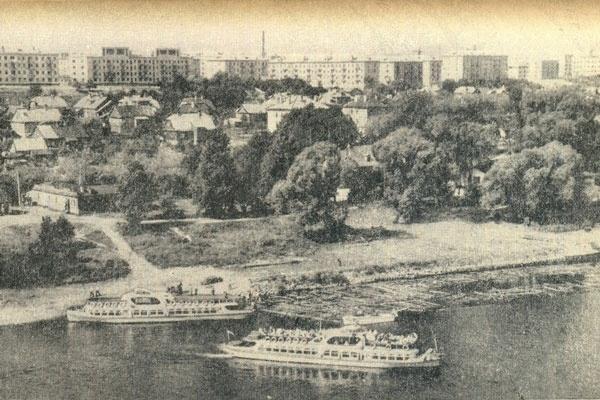 7. Этот город - первая столица Великого княжества Литовского и один из древнейших городов Беларуси. Основной достопримечательностью города является замок, который существовал здесь уже в XI веке.
 Назовите, что это за город Беларуси?
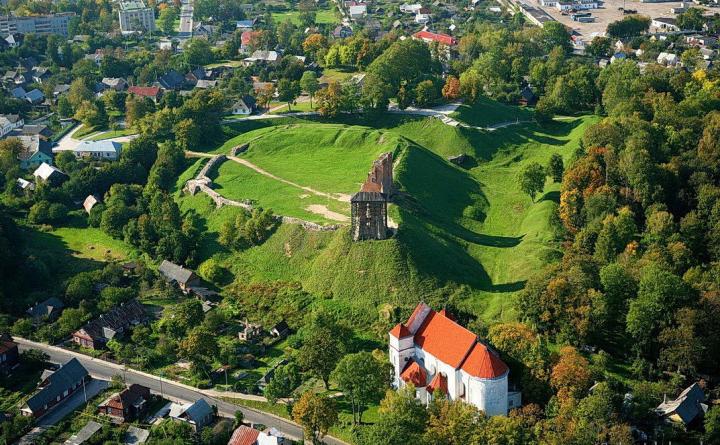 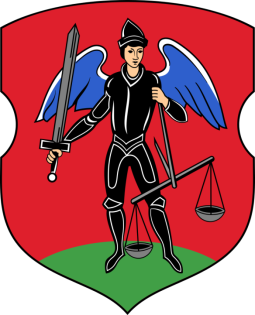 НОВОГРУДОК
8.Этот город находится на северо-восток от Гродно. Здесь сохранился замечательный памятник оборонительного зодчества XIV в. – средневековый замок. 
Назовите этот город?
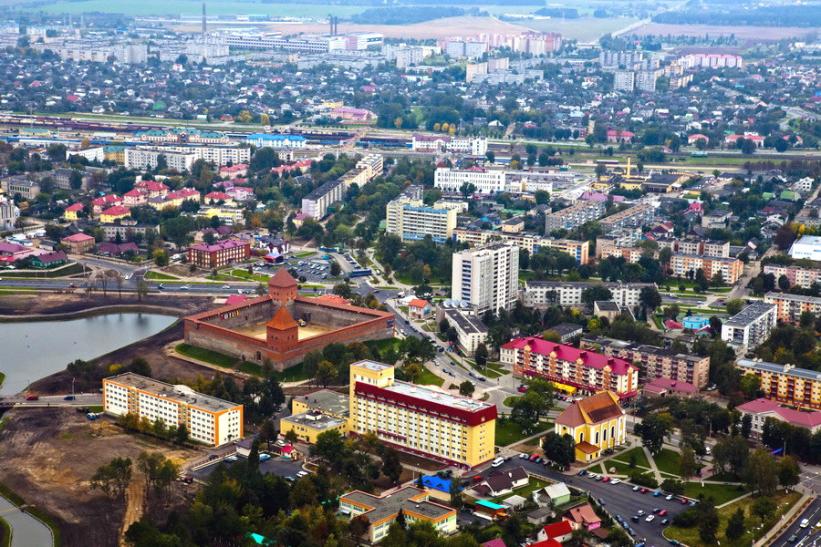 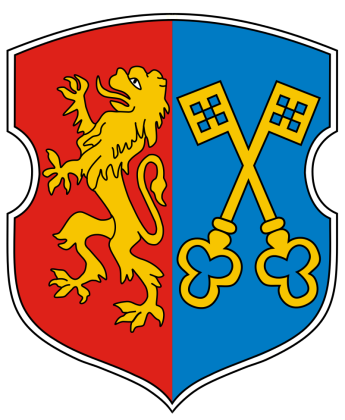 ЛИДА
9.Город расположен в юго-западной части Гродненской области, на реке Рось. По поводу названия города существует множество версий, одна из которых гласит, что много лет назад на месте города обитало огромное множество волков. Поэтому здесь установлена скульптура волку. Ее установили в честь 1000-летней годовщины города. Назовите название данного города?
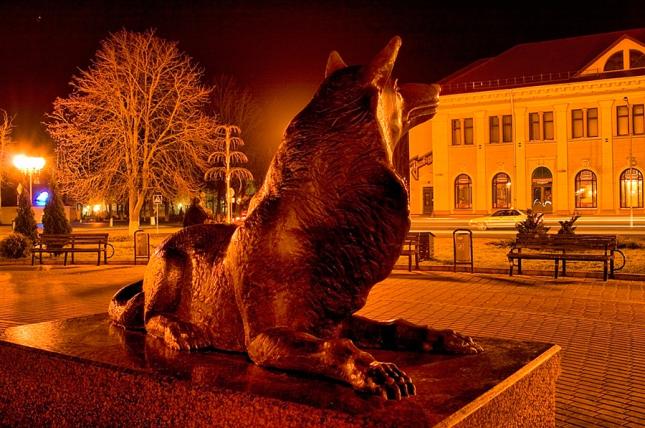 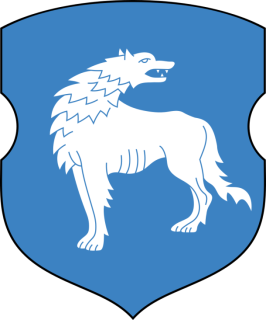 ВОЛКОВЫССК
10.Одной из визитных карточек этого города является Драматический театр, а на главной площади находится танк.
 Назовите данный город?
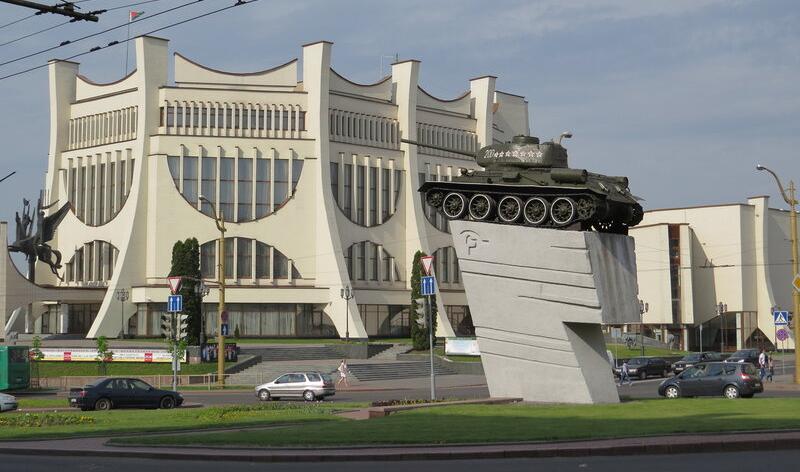 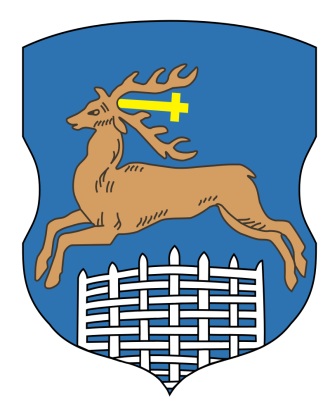 ГРОДНО
11. Не очень далеко от границы с Литвой находится Троицкий костёл. Это один из самых высоких храмов Беларуси. Высота шпиля — 61 метр (высота 20-этажного дома). 
Эта неоготическая постройка датируется 1903 годом. 
В каком районе расположен данный храм?
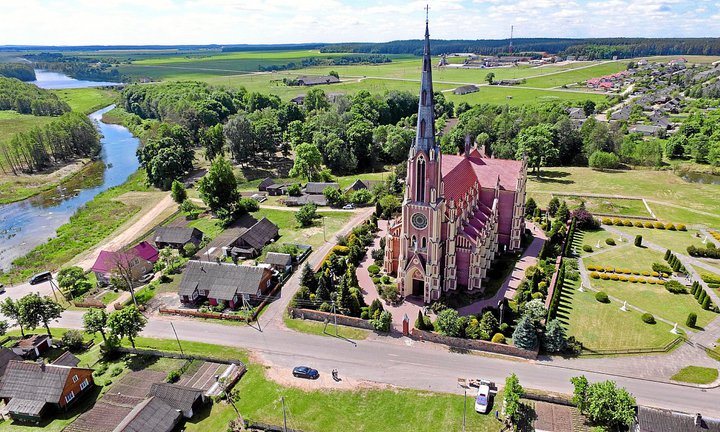 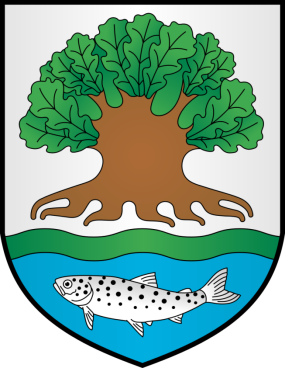 ОСТРОВЕЦКИЙ РАЙОН. 
Село ГЕРВЯТЫ
12. Белорусский город Гродненской области, стоящий на слиянии рек Щара и Исса.  В 2019 году он принимал празднование Дня белорусской письменности. Назовите этот город.
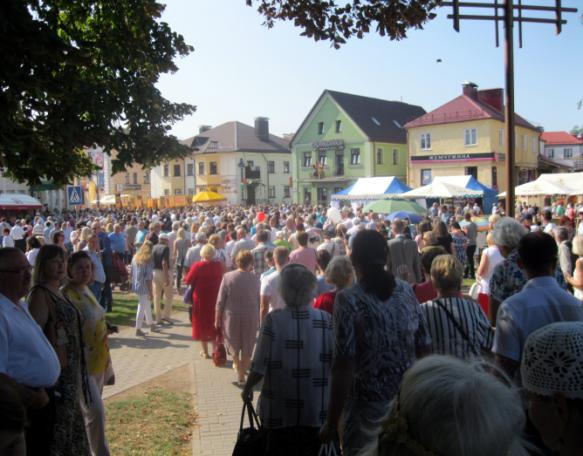 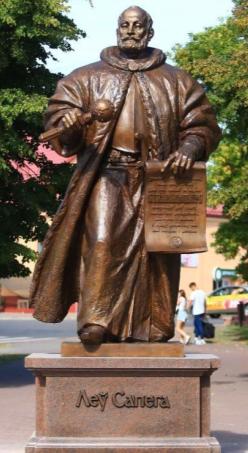 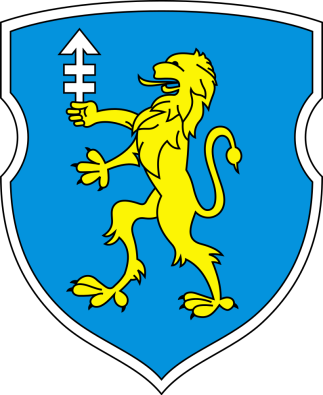 СЛОНИМ
13. Городской поселок, центр района Гродненской области. Расположен на реке Рутка, в 185 км от Гродно. В письменных источниках впервые упоминается в 1395 г. На окраине города есть довольно большой военный мемориал, в котором установлены памятники в честь партизан, участников освобождения, воинов-интернационалистов и жителей, погибшим во время Второй Мировой. Что это за город?
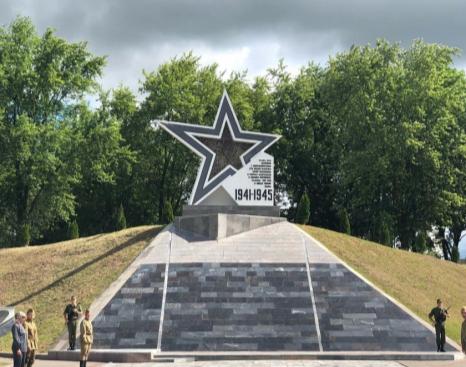 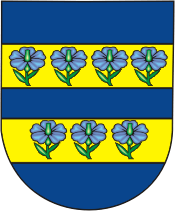 КОРЕЛИЧИ
14. Длина этого подвесного пешеходного моста составляет 
193,3 метра, ширина – 1,5 м. 
Это самый длинный пешеходный мост в Беларуси. 
Назовите город.
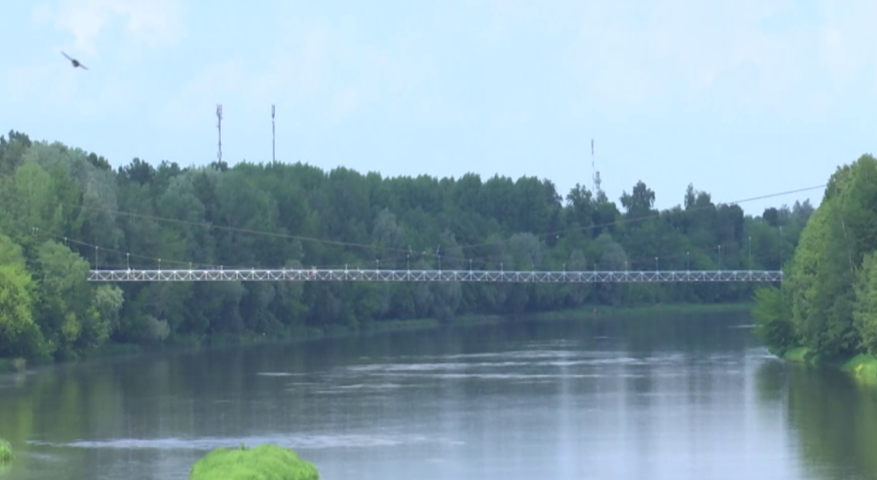 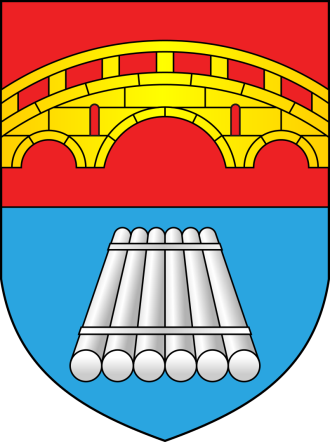 МОСТЫ
15. В этом белорусском городке на постаментах застыли легендарные самолёты  МИГ-15 и МИГ-25.
 Назовите город.
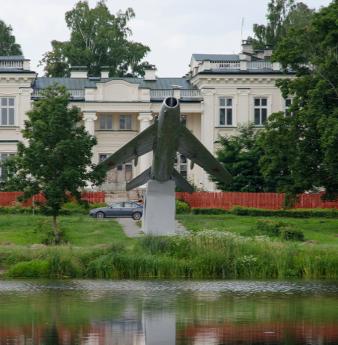 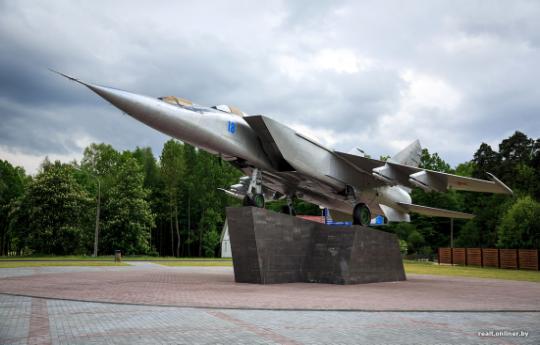 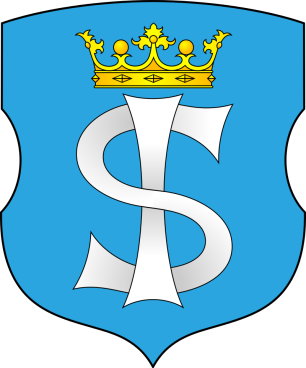 ЩУЧИН
16. За всю долгую историю этого местечка здесь ни разу не было религиозных или  этнических конфликтов,  здесь мирно  жили православные, католики, мусульмане и иудеи.
 Теперь это городской посёлок. Назовите его.
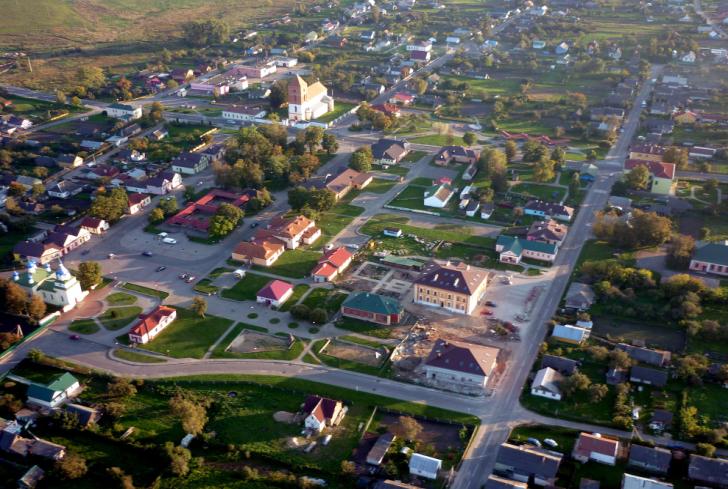 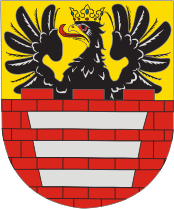 МИР
17. Согласно легенде, этот замок строили «волаты». В его стенах по приказу Ягайло был задушен Великий Князь Кейстут. Здесь же была заключена первая в истории ВКЛ персональная уния между ВКЛ и Польшей. 
Назовите этот населённый пункт.
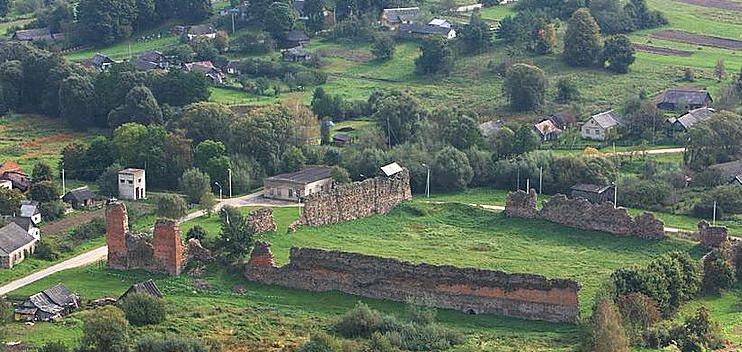 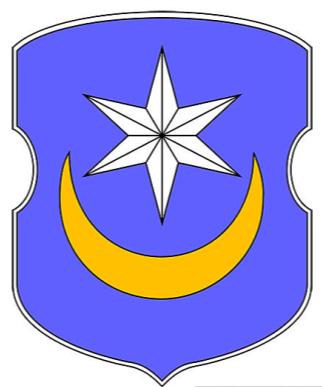 КРЕВО
18. При князьях Радзивиллах этот городок славился широко известной «Медвежьей академией», а в годы Первой мировой войны он стал символом несгибаемого мужества и отваги русских солдат, державших оборону города 
 на протяжении  810-ти дней. Назовите город.
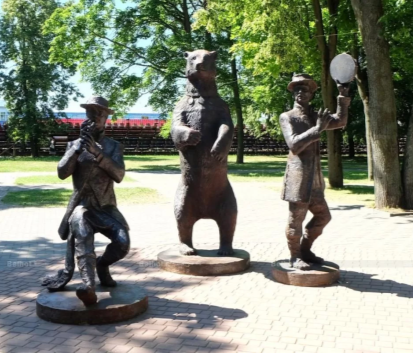 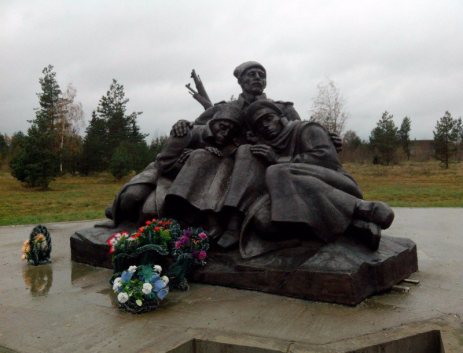 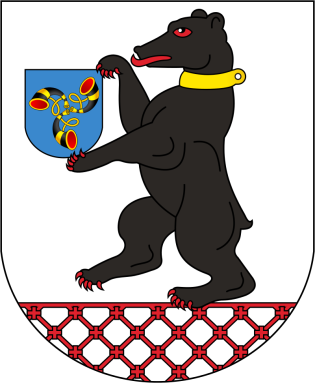 СМОРГОНЬ
В этом небольшом и очень уютном городке Гродненщины на территории стеклозавода находится музей уникальных работ местных мастеров-стеклодувов.
 Назовите этот город.
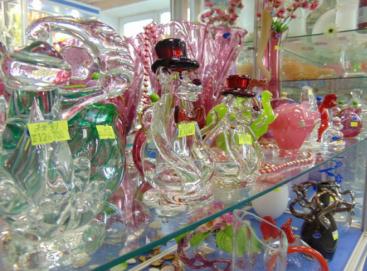 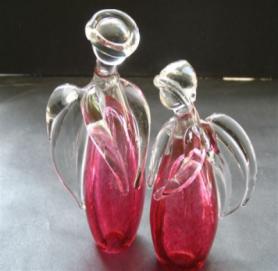 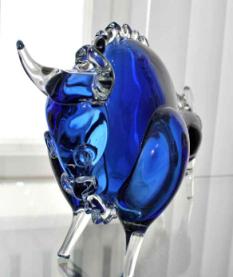 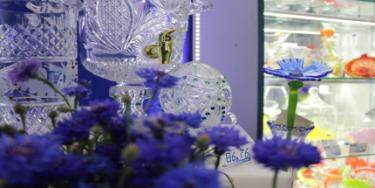 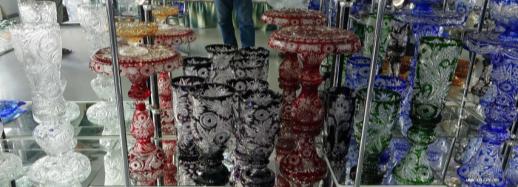 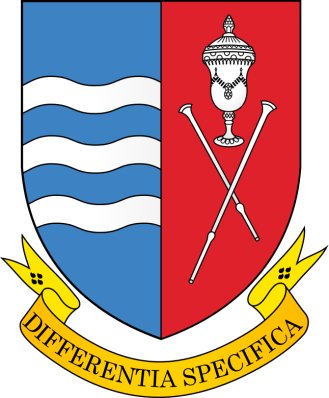 БЕРЁЗОВКА